Краса и гордость моей родины
Мазаева Дарья 7 А класс
Школа №1251
г. Москва
Золотое кольцо россии
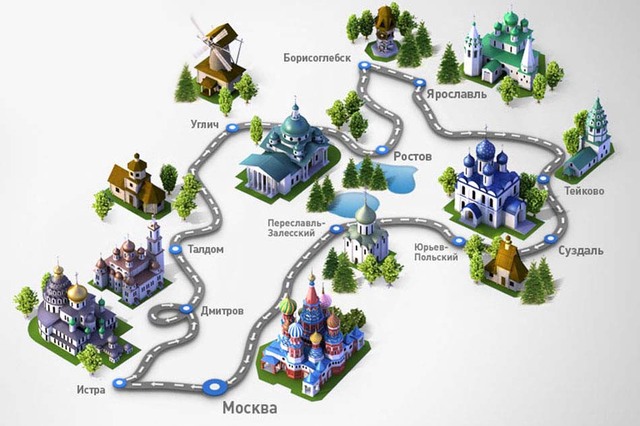 БычковЮрий Александрович
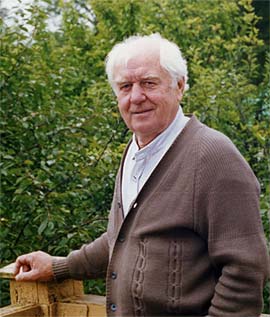 Родился 1 сентября 1931 (г. Лопасня, Московская область)— искусствовед, член Союза художников, директор Государственного литературно-мемориального музея-заповедника А. П. Чехова «Мелихово».
Суздаль. Суздальский кремль.
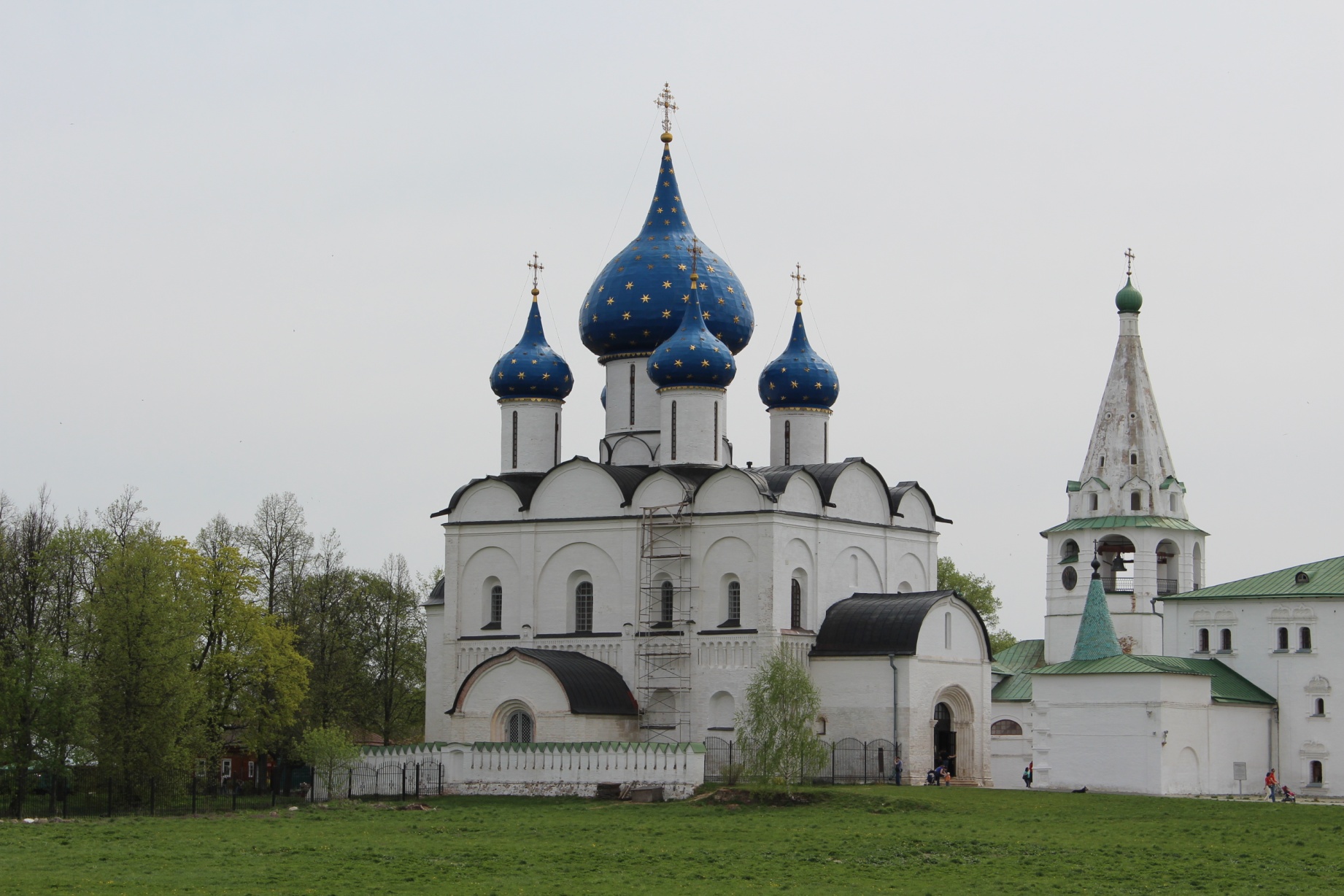 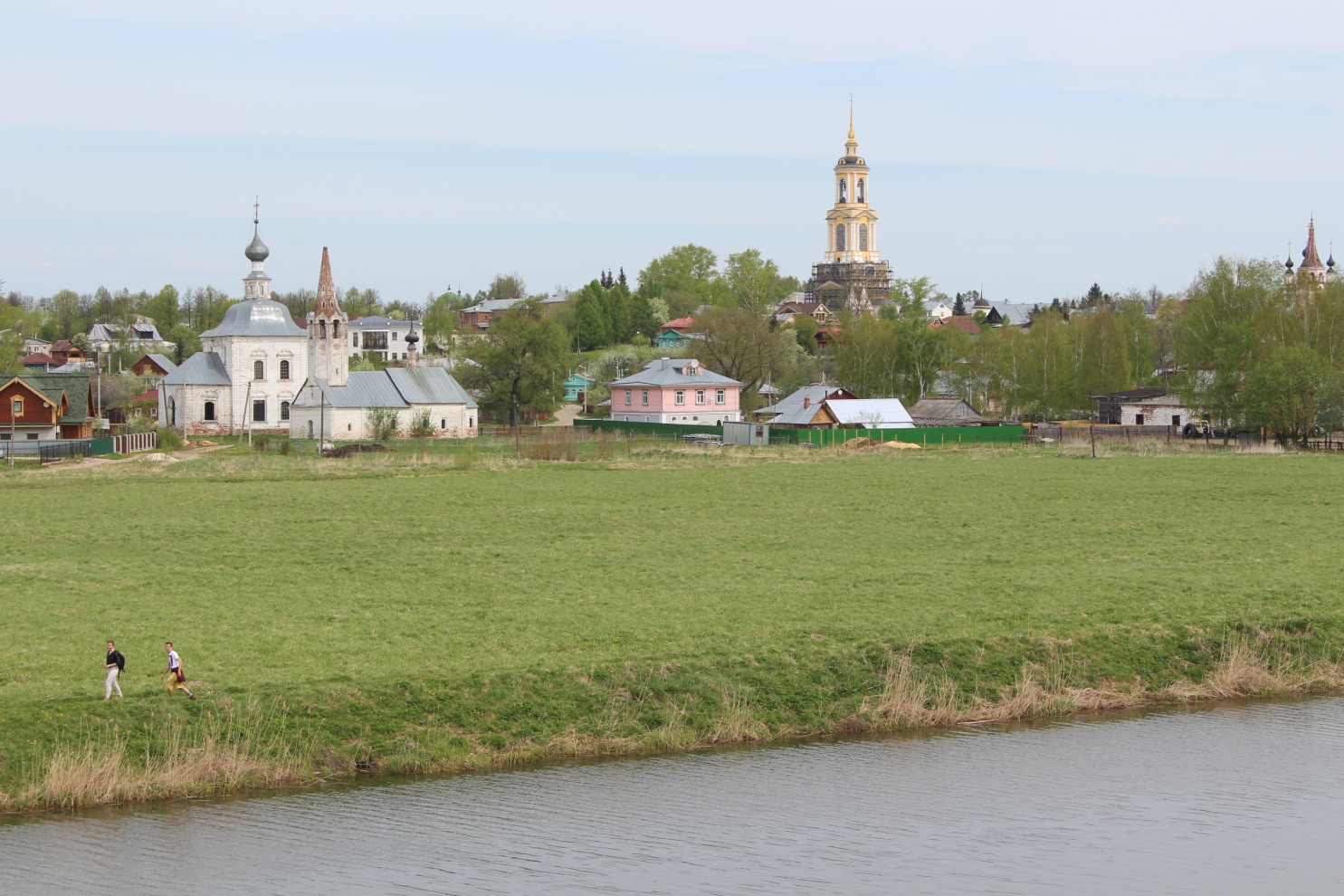 Суздальский кремль
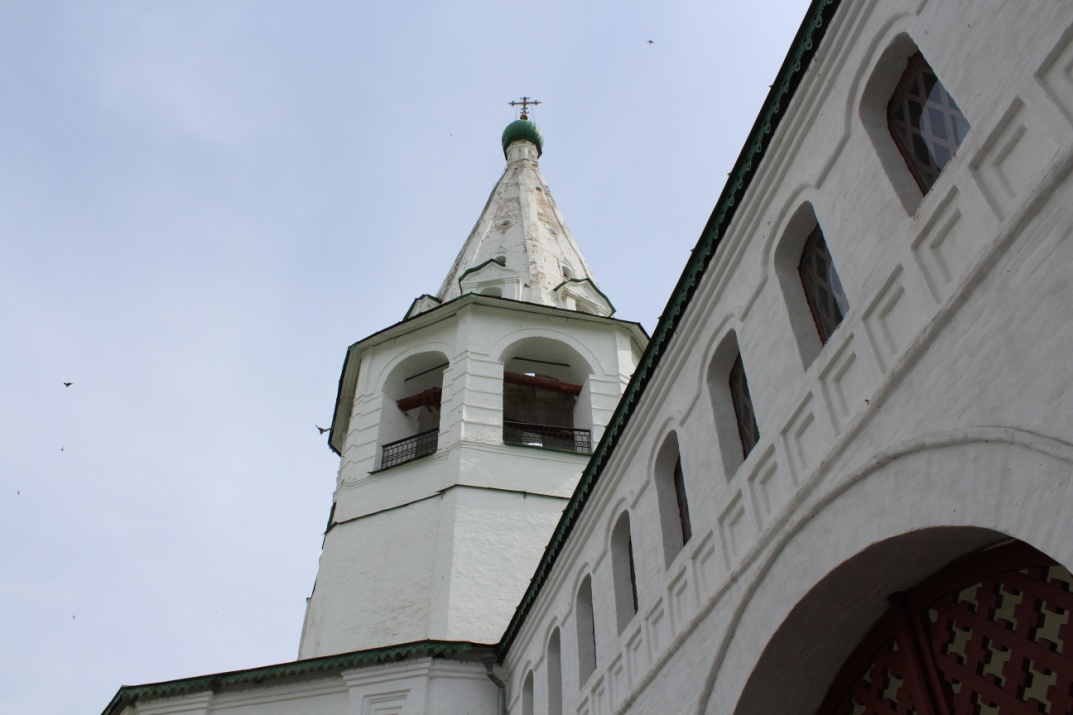 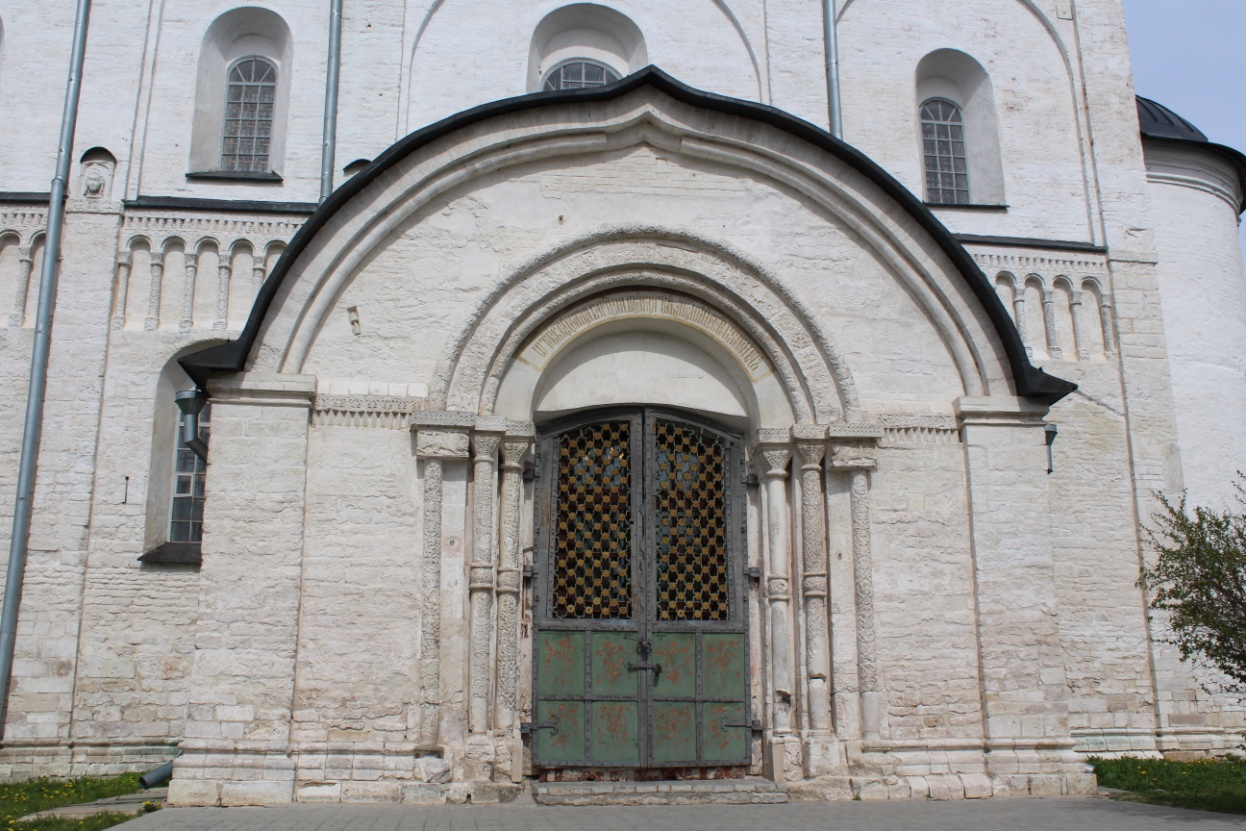 Суздальский кремль
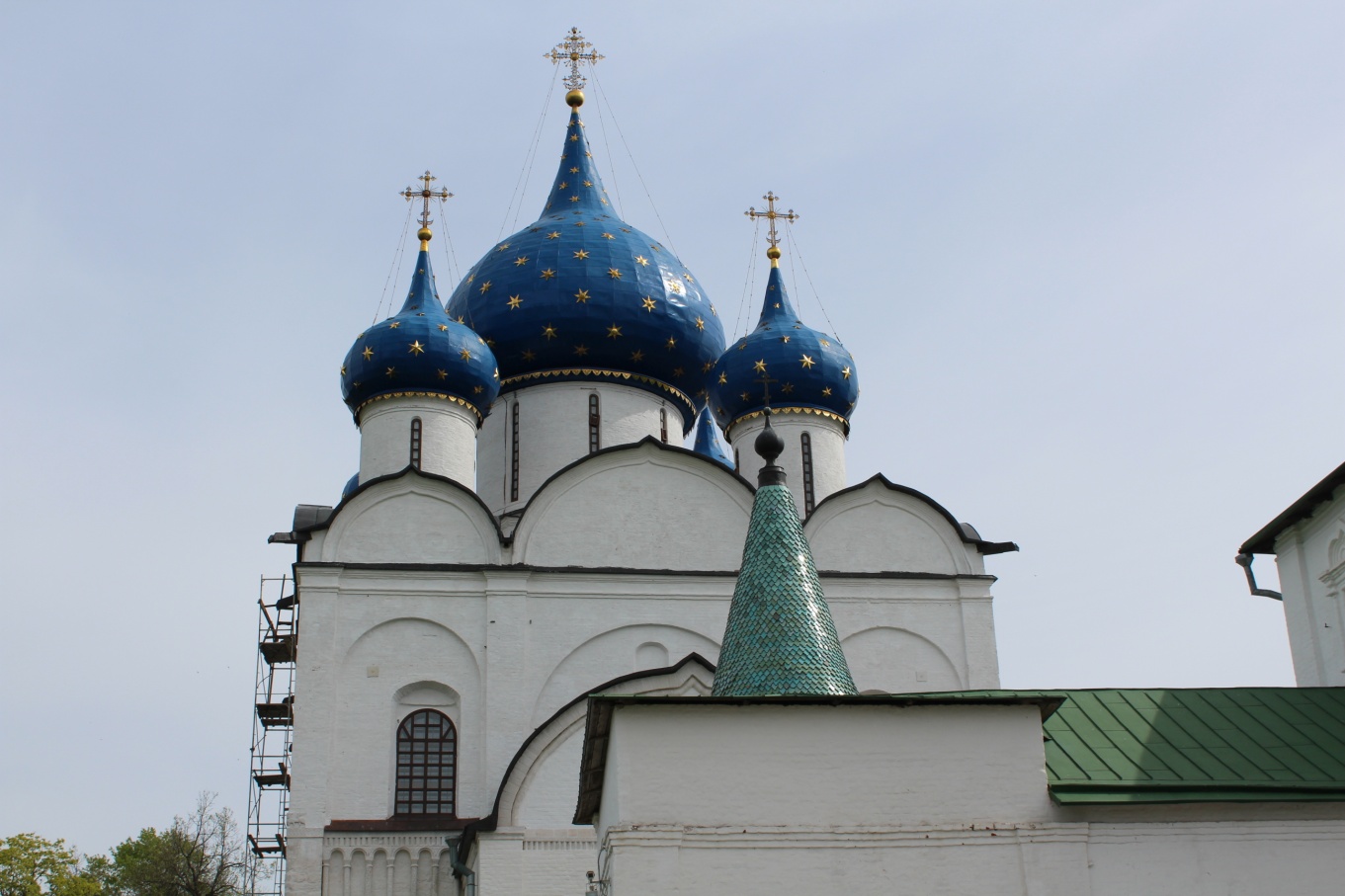 Рождественский
собор
Суздаль. Музей деревянного зодчества.
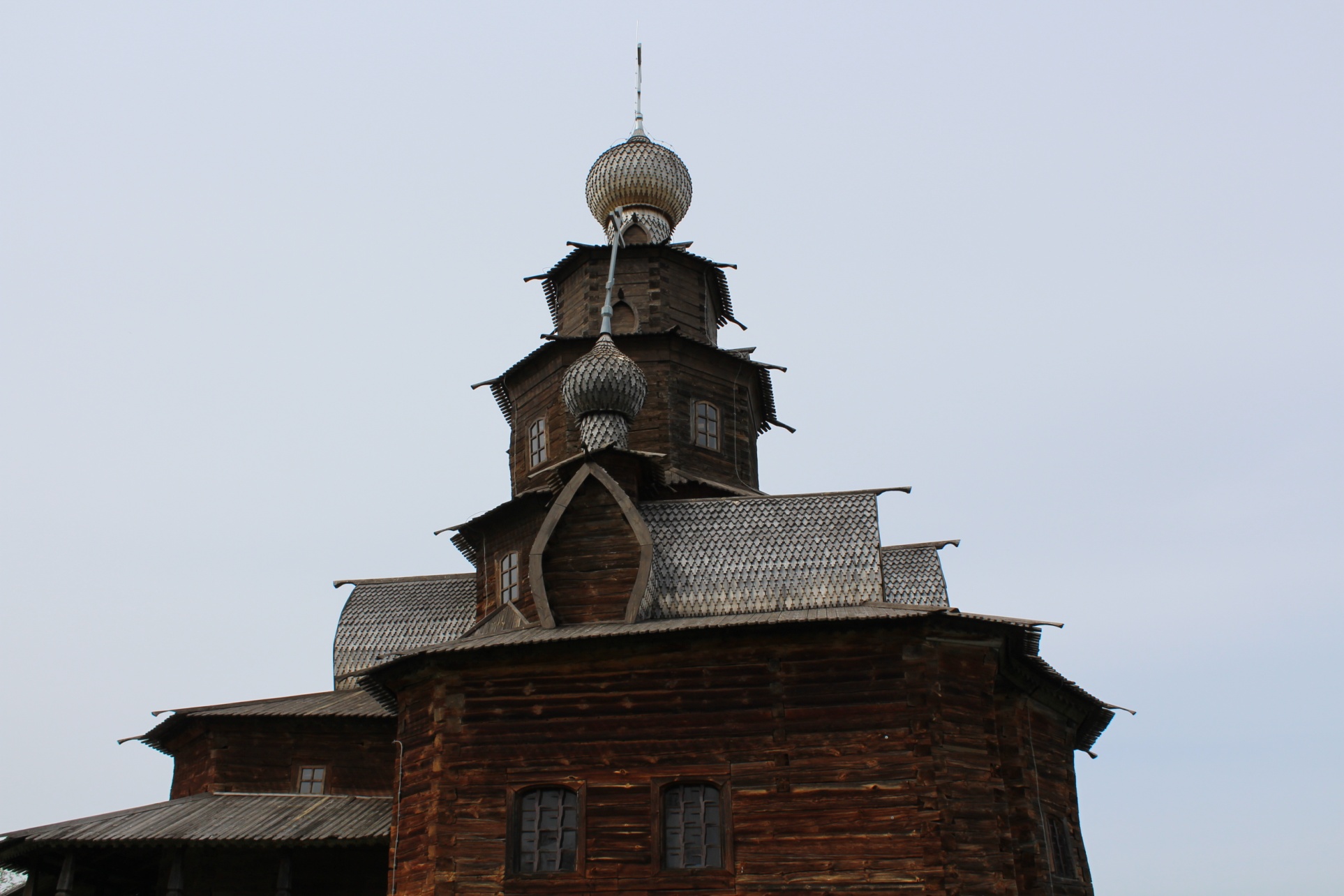 Суздаль. Музей деревянного зодчества.
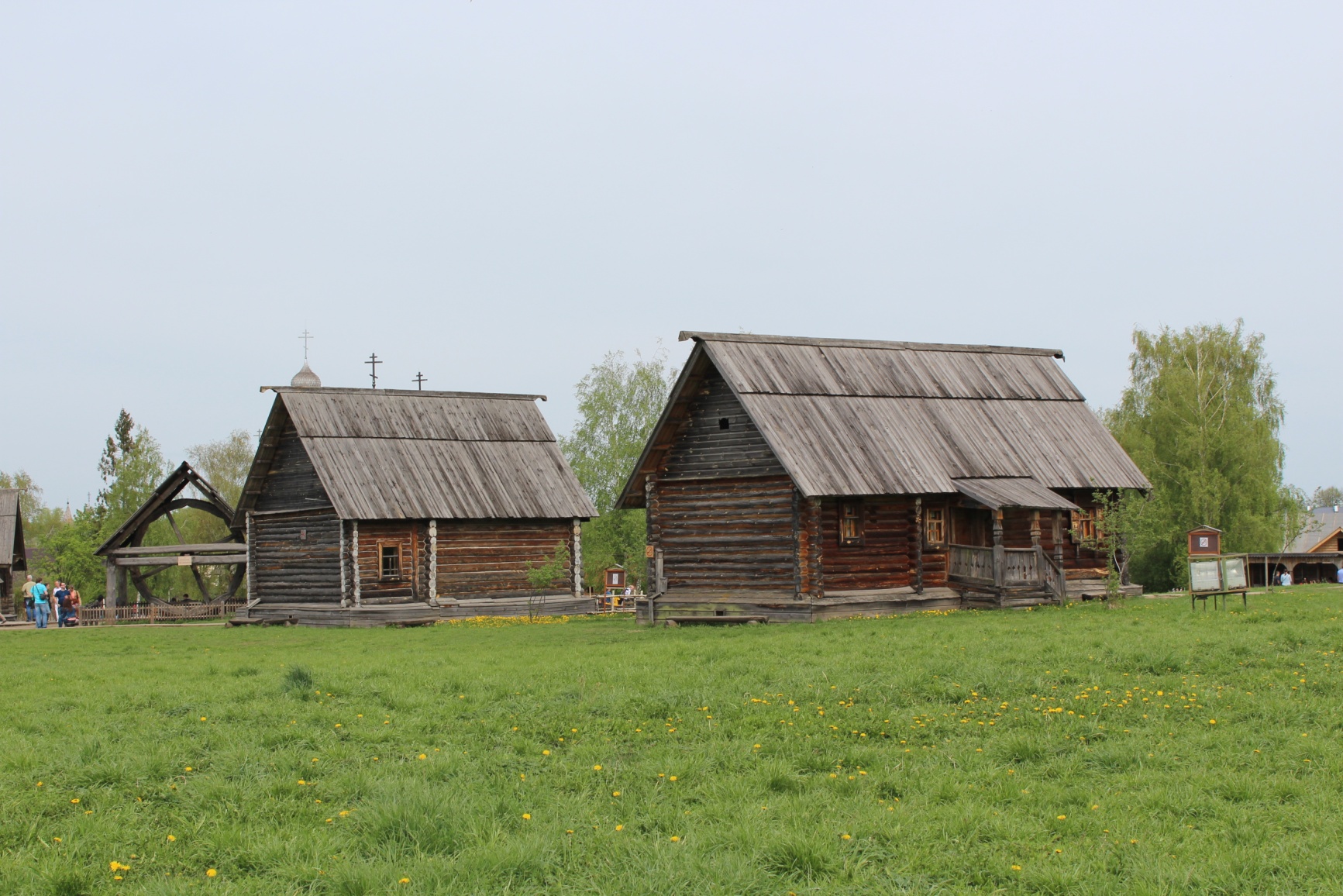 Суздаль. Музей деревянного зодчества.
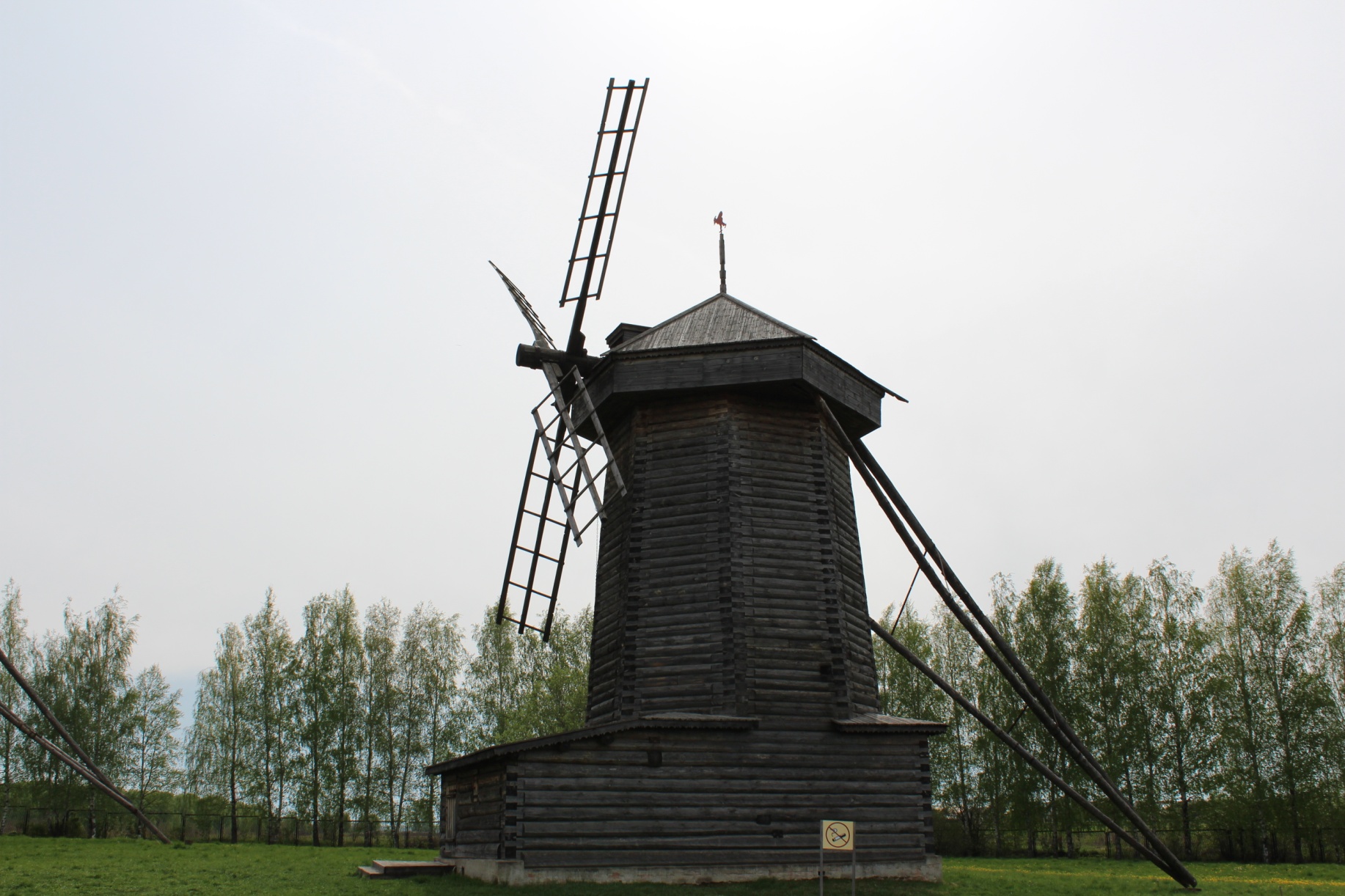 Суздаль. Музей деревянного зодчества.
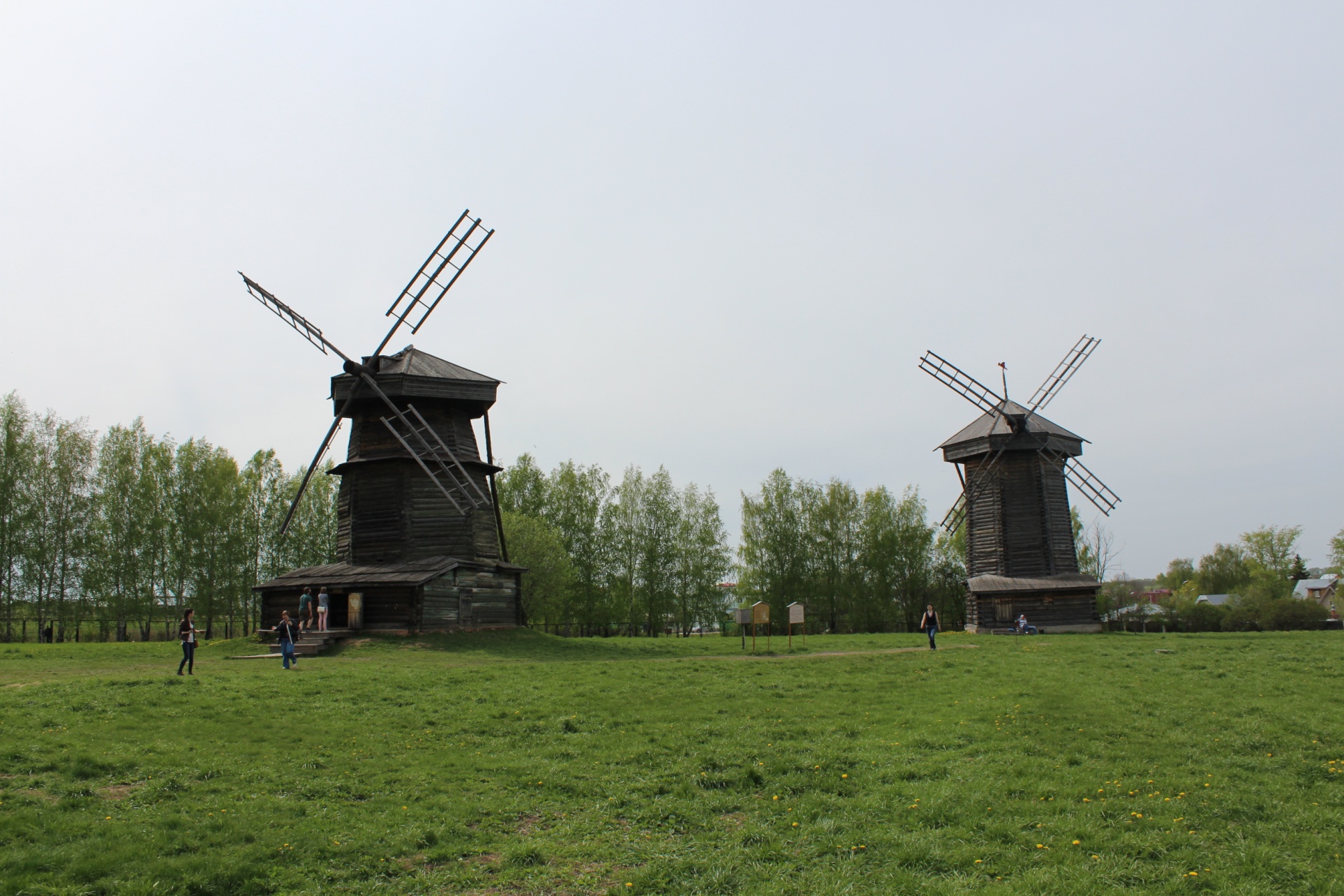 Ростов великий.Ростовский кремль.
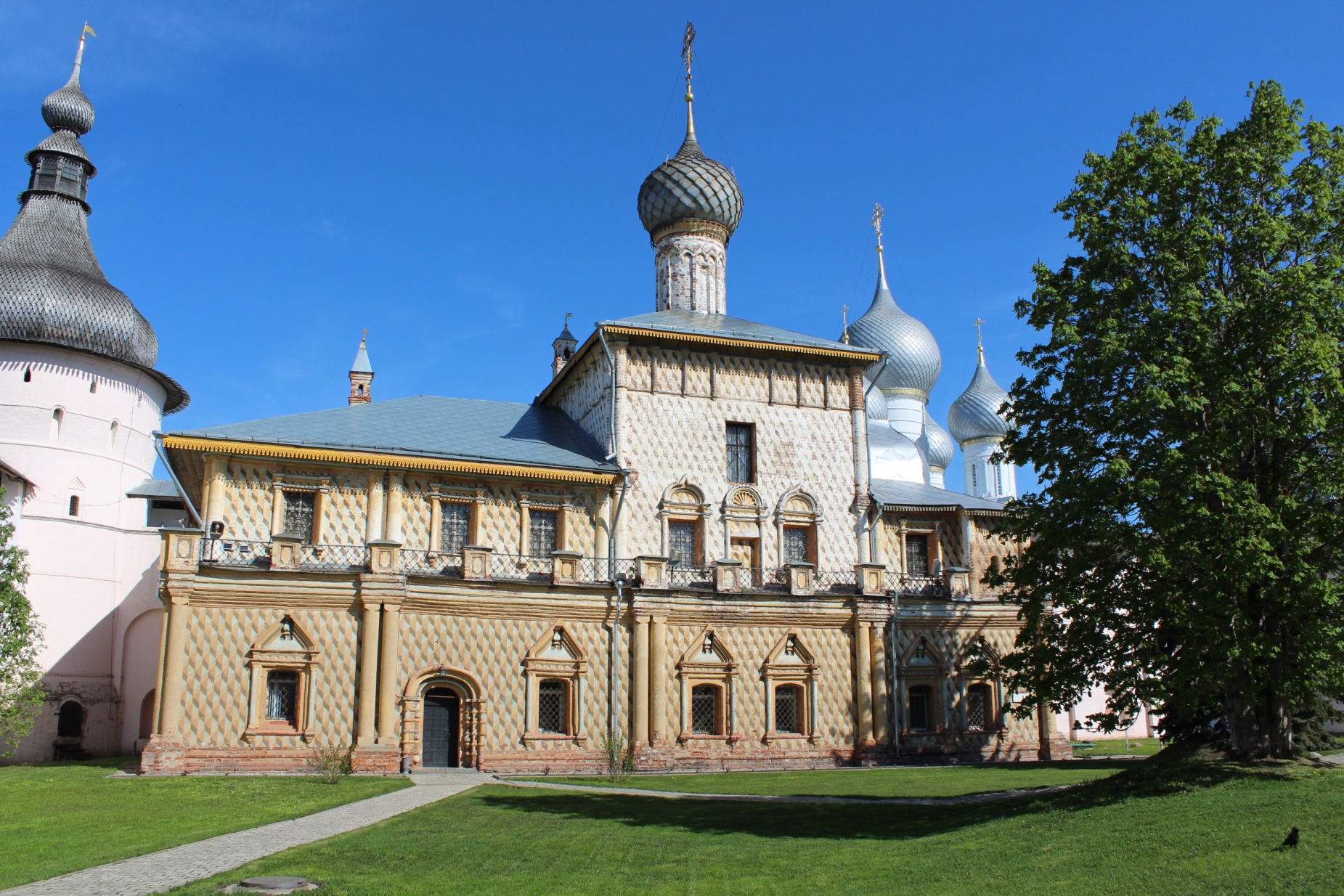 Ростов великий.Ростовский кремль.
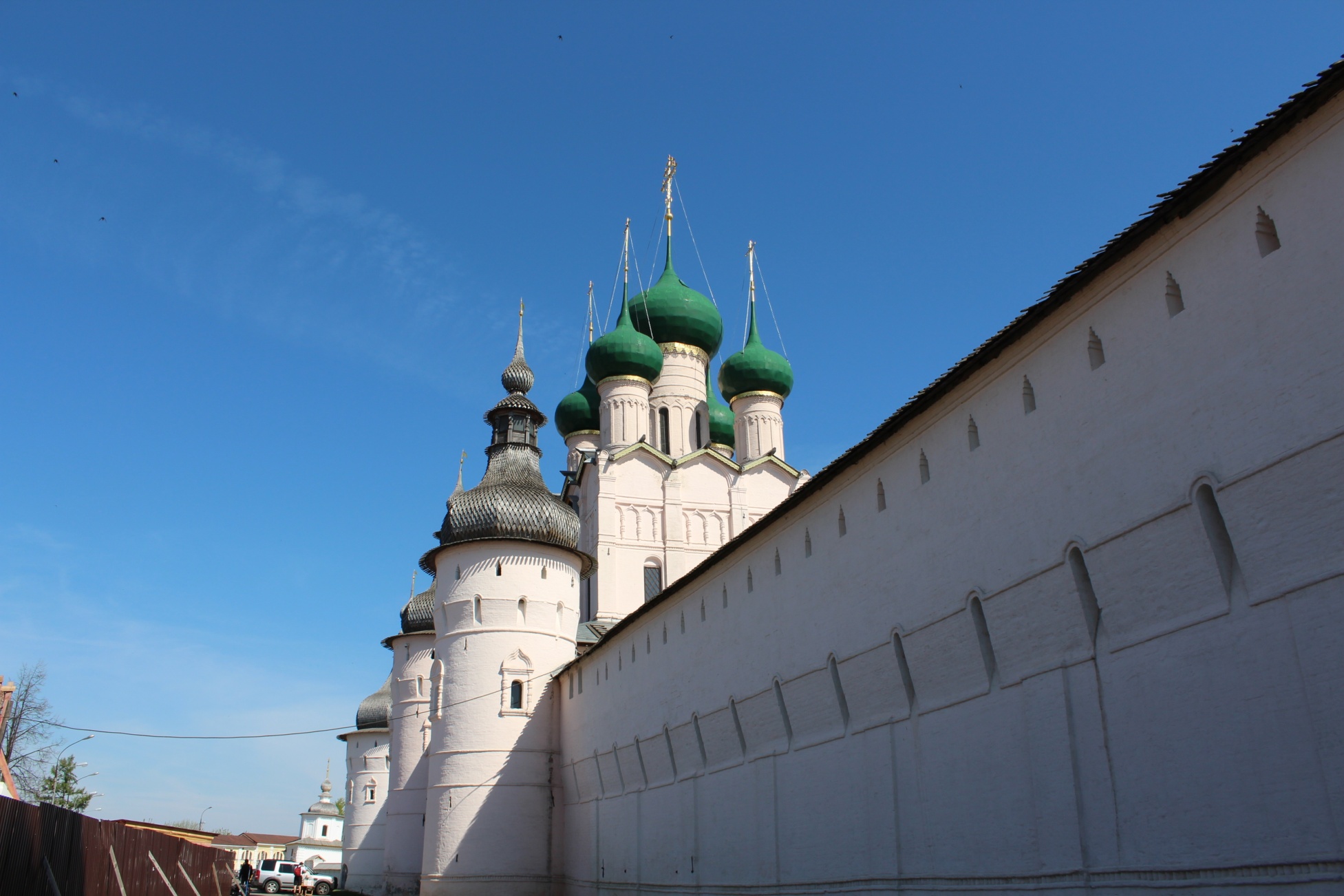 Ростовский кремль.
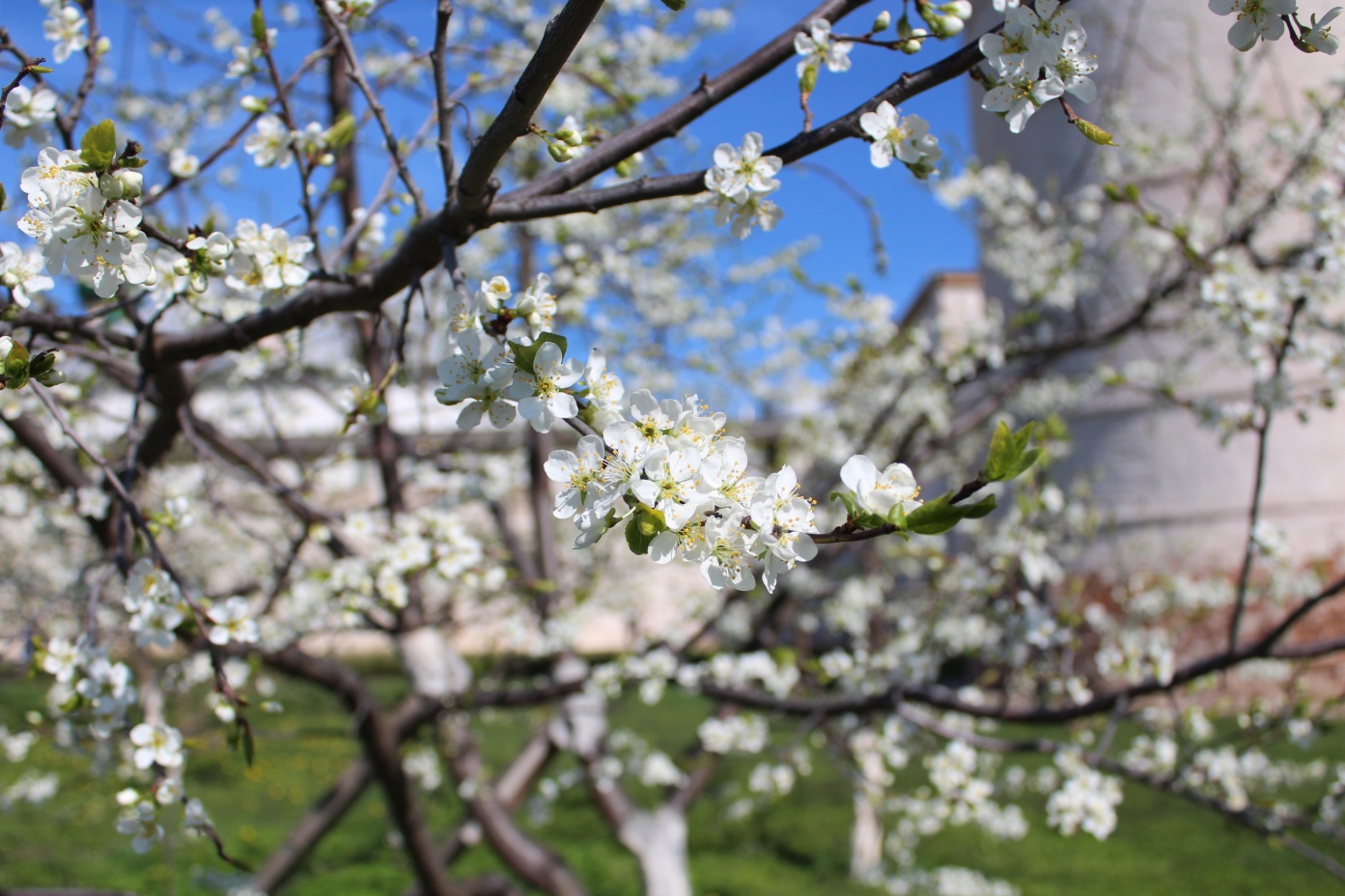 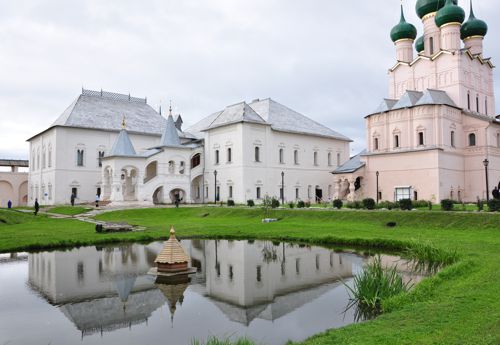 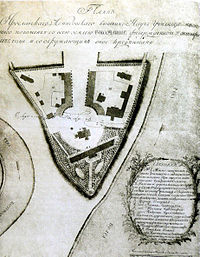 ярославль.ярославский кремль.
ярославский кремль.
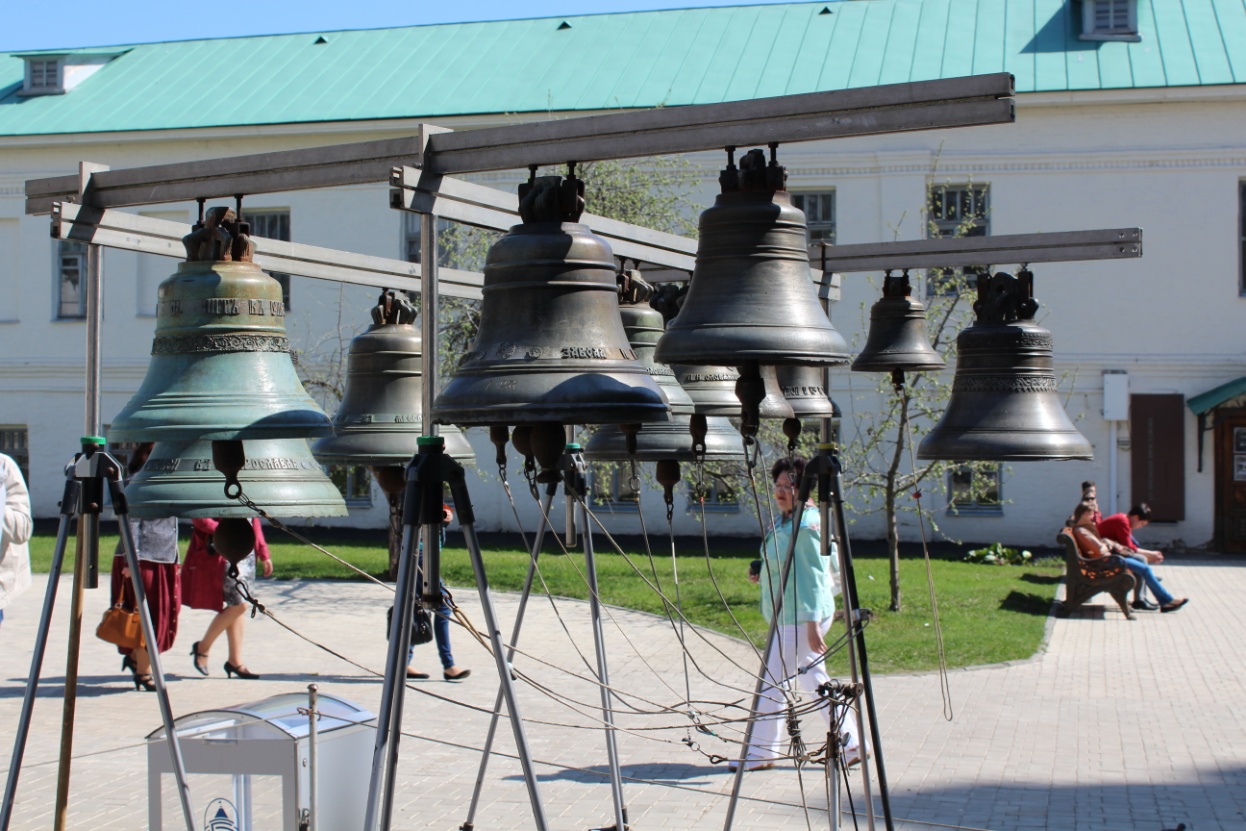 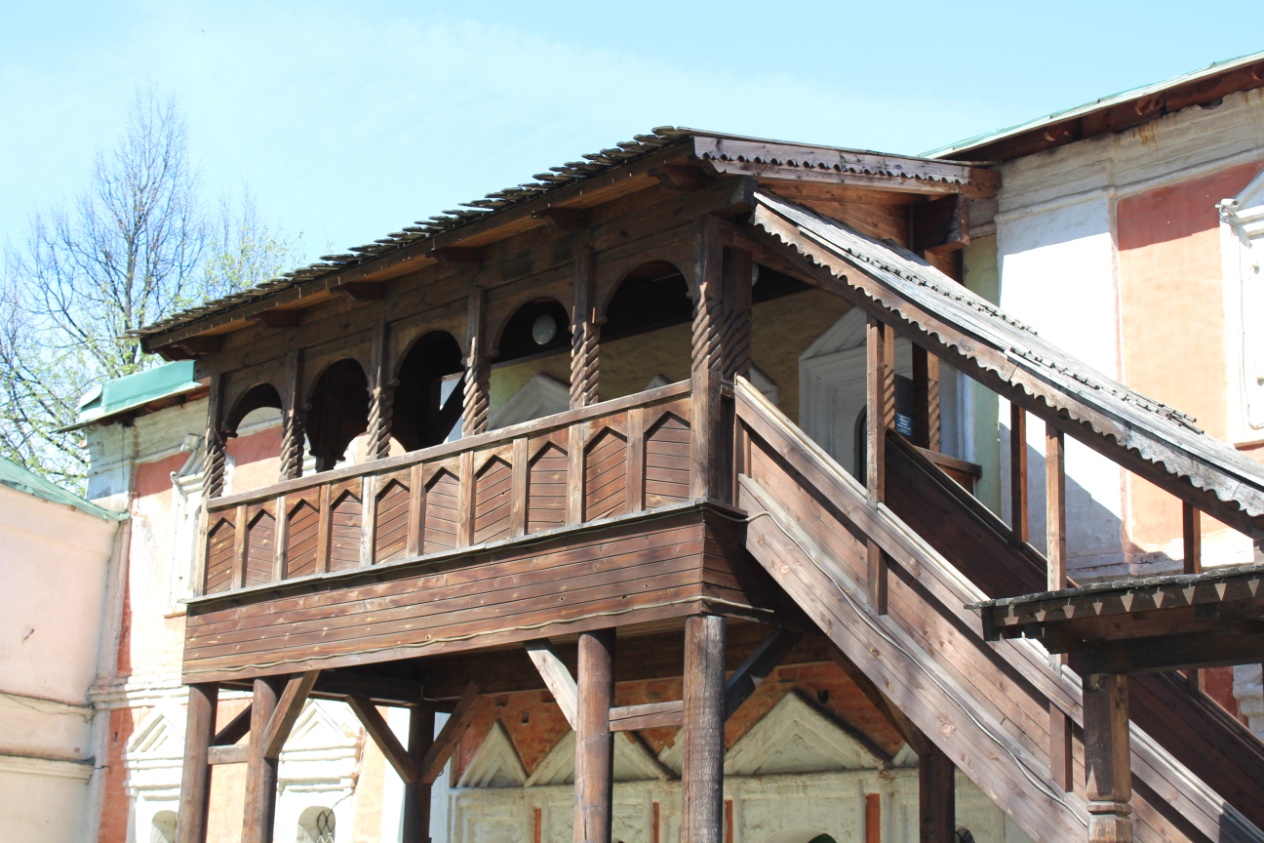 благодарю за внимание.
Фотографии достопримечательностей, использованные в презентации, сделаны автором. Фотоаппарат Canon  EOS 650 D, объектив  EF-S 18-55 мм.